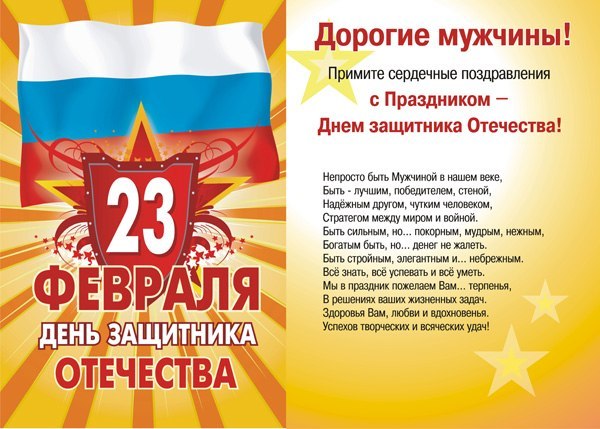 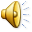 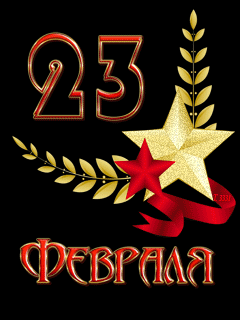 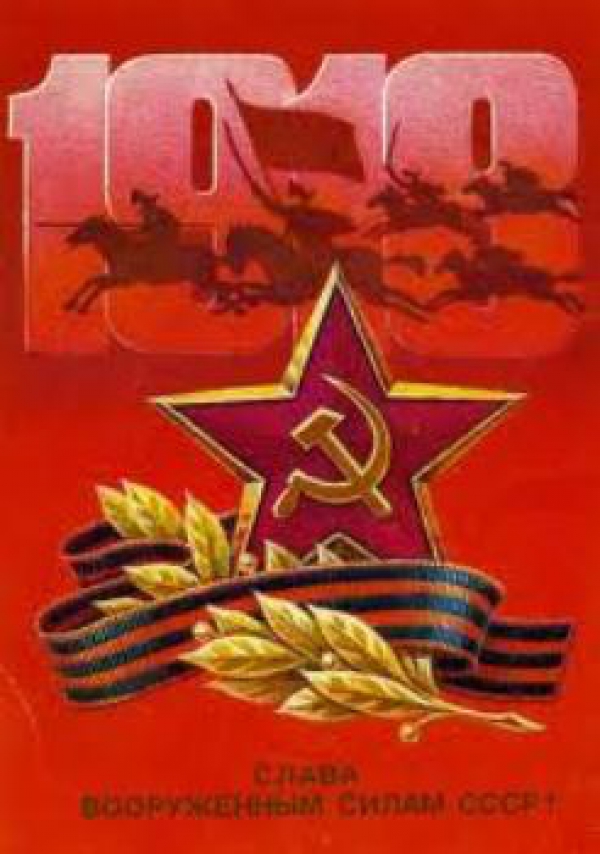 Из истории праздника
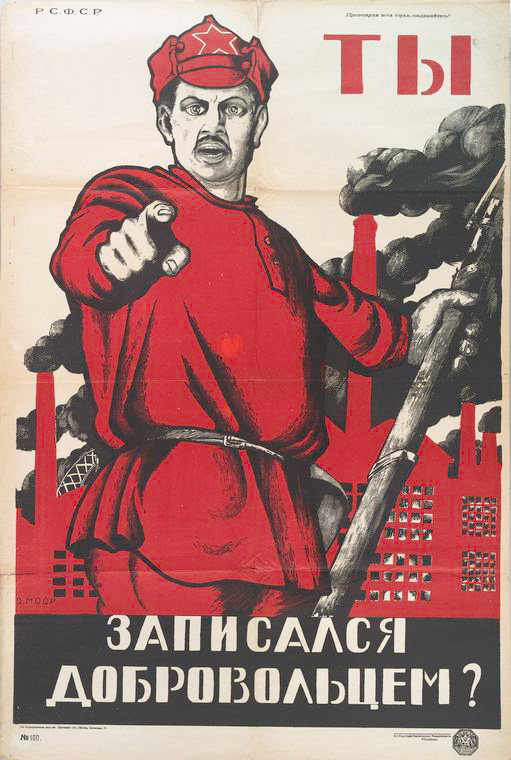 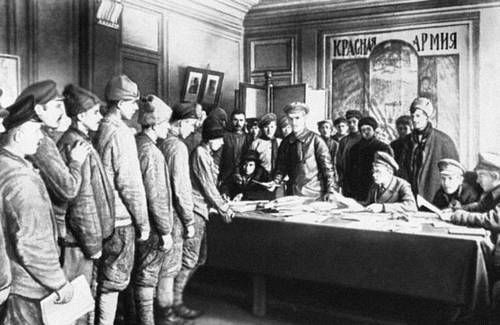 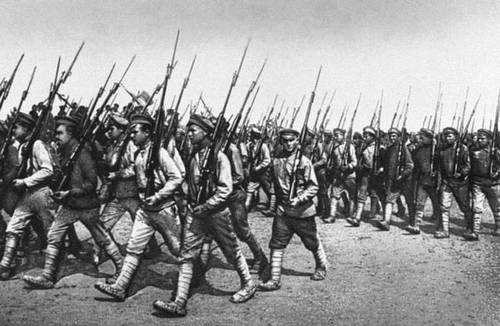 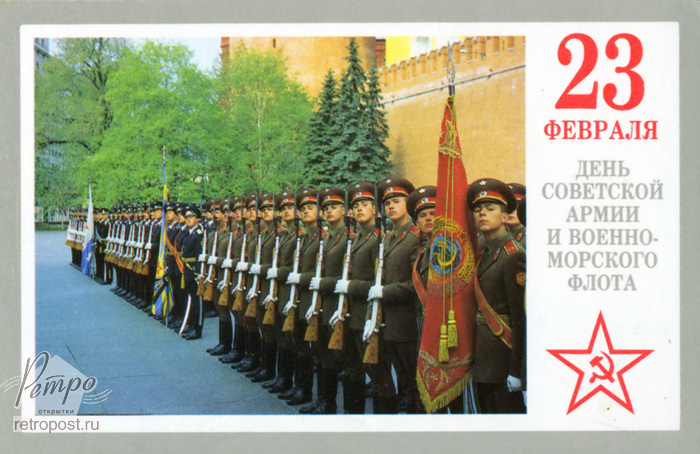 С 1946 года праздник стал называться Днем Советской Армии и Военно-Морского Флота.
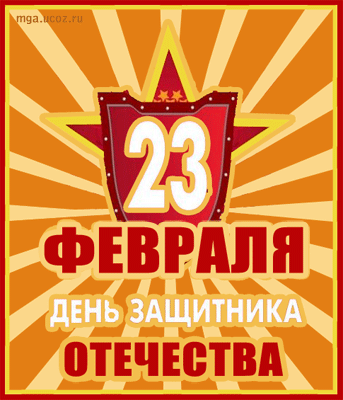 10 февраля 1995 года Государственная Дума России приняла федеральный закон «О днях воинской славы России», в котором этот день назван так:
 «23 февраля — День победы Красной Армии над кайзеровскими войсками Германии в 1918г. — 
День защитника Отечества»
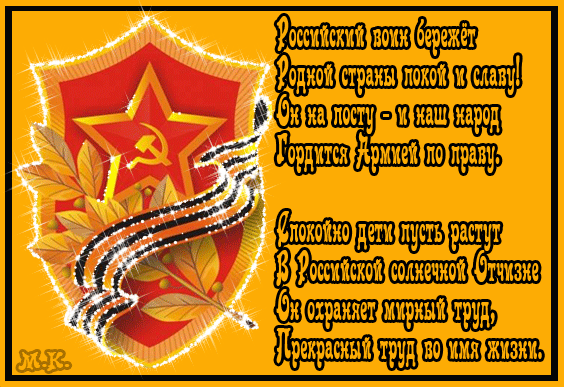 Даты крупнейших военных событий России XX столетия
1.Русско-японская война 1904-1905 гг.
2. Первая Мировая война 1914-1918 гг.
3. Гражданская война 1918-1921 гг.
4. Советско-финская война 1939-1940 гг.
5. Великая Отечественная война 1941-1945 гг.
6. Афганский и чеченский конфликты 1990-х гг.
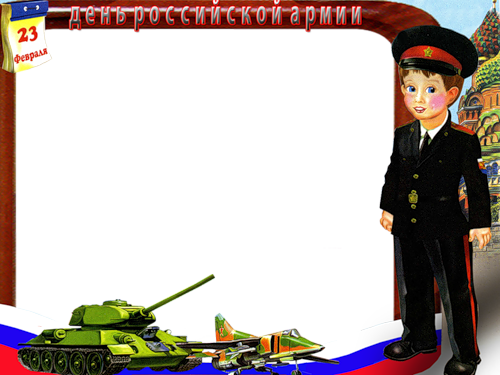 Викторина
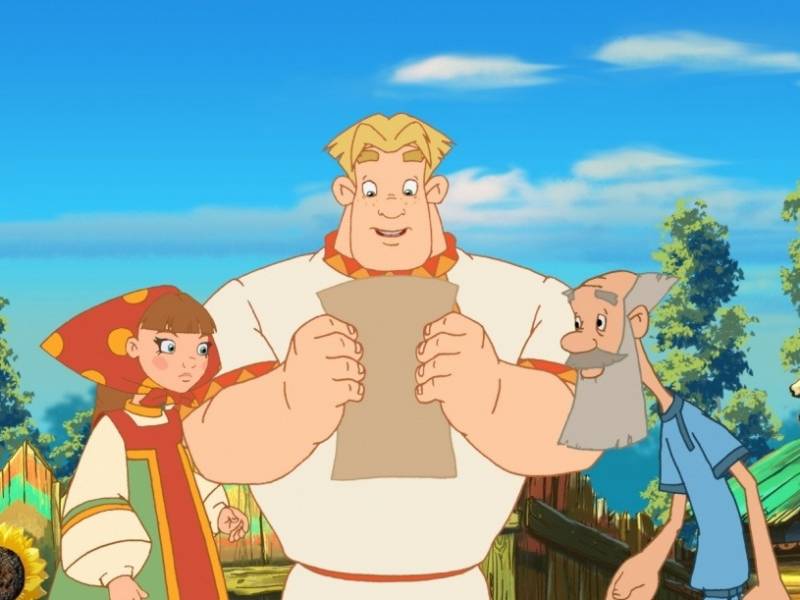